Energy density and energy flux
Section 31
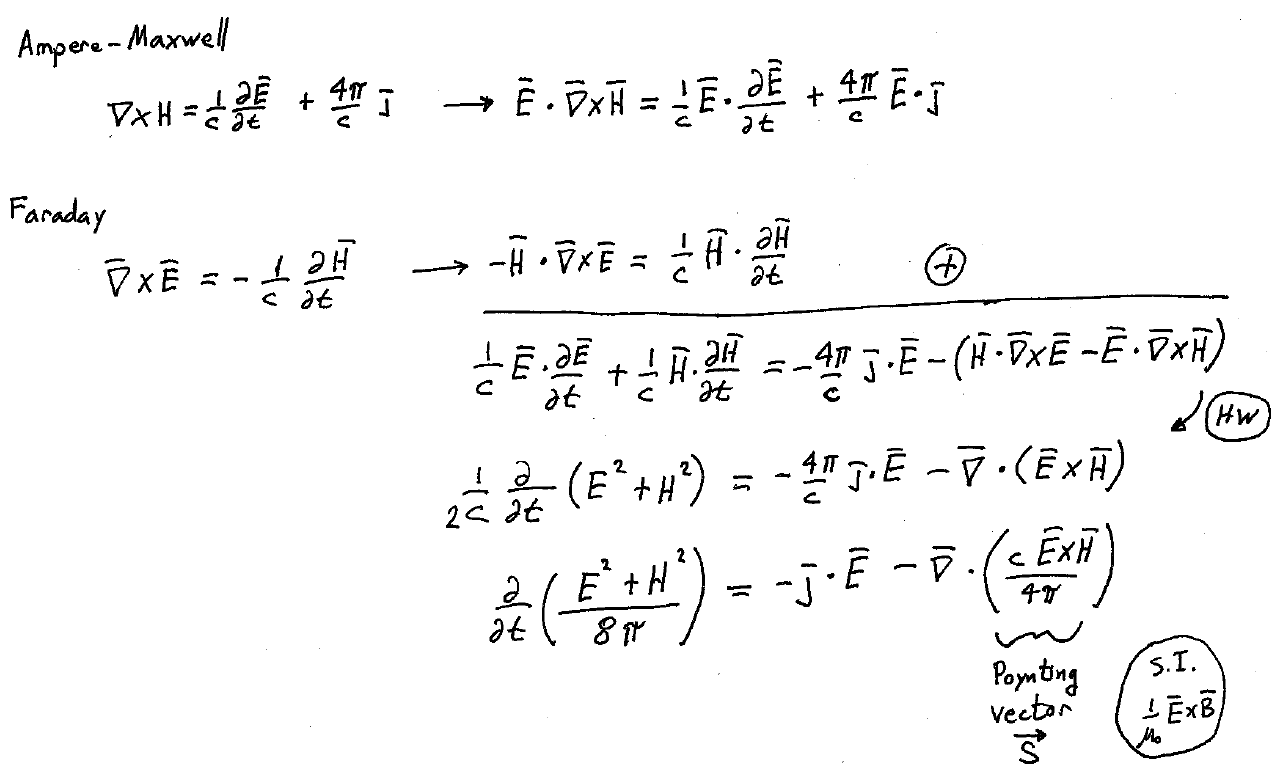 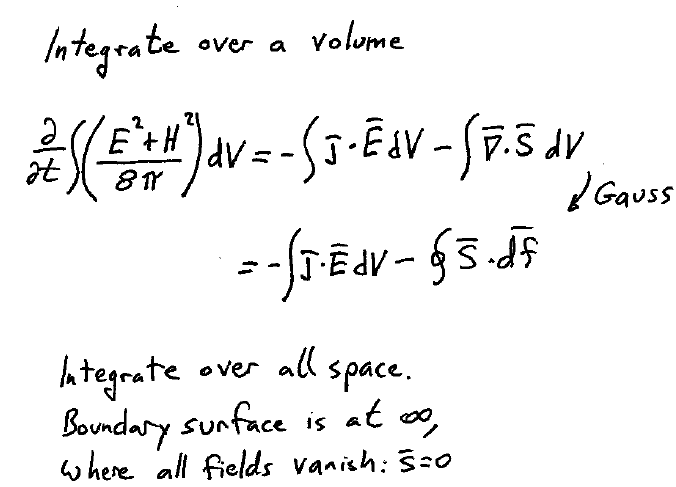 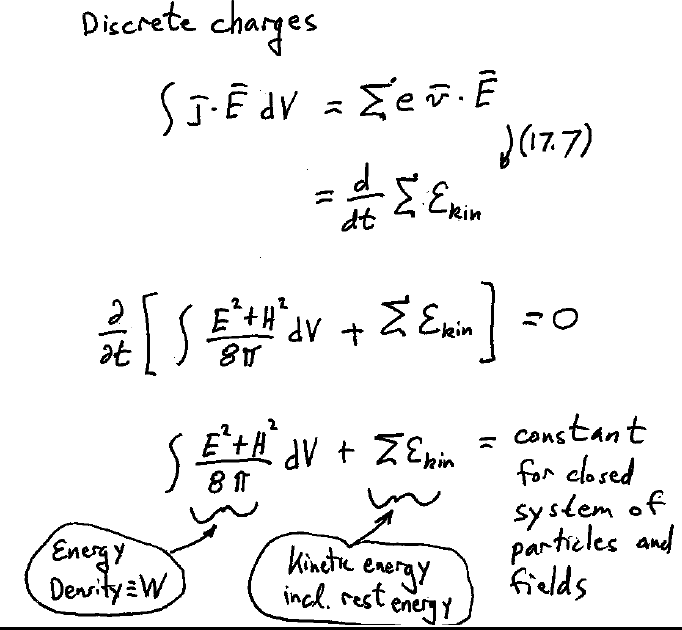 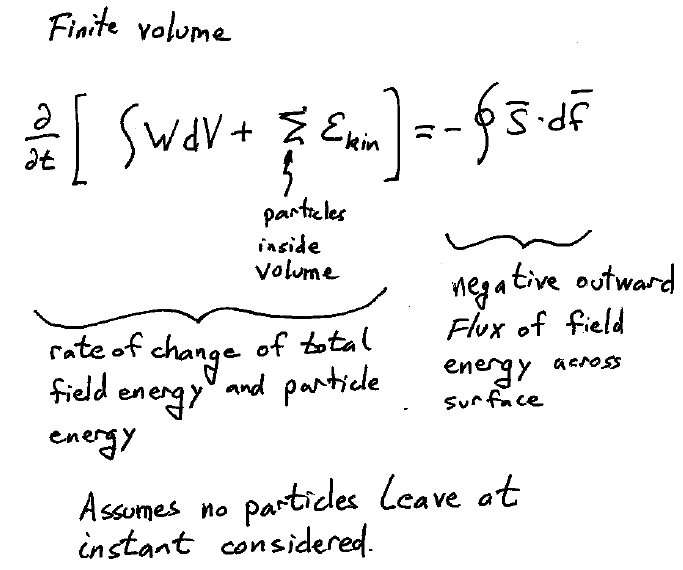 S.I. units